.
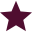 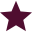 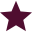 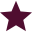 Semaine 28 octobre.
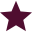 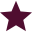 Lundi
Jeudi
Mardi
Vendredi
Mercredi
Collation AM
Fruit
Fruit
Fruit
Fruit
Fruit
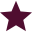 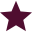 Galettes de thon avec couscous et légumes.
Végé: Galettes de pois chiches.
Navet, patates douces, oignons, tomates, carottes.
Potage de citrouille et gingembre avec muffins au fromage.
Fromage, carottes, gingembre, céleris, patates, carottes

.
Pâté chinois de sorcière( spécial halloween) au bœuf.
Pâté chinois végé.
Oignons, ail, bœuf, mais, pois verts, céleris.
Gratin de pennes de blé aux légumes.
Tomates, coriandre, pois verts, carottes, haricots verts, fromage.
Poulet effiloché sauce brune avec riz et légumes.
Végé: Cubes de tofu grillé sauce brun e avec riz.
Oignons, ail, zucchini, poivrons, brocolis.
Dîner
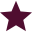 Fruit
Dessert
Fruit
Fruit
Fruit
Fruit
Muffin citrouille.
Citrouille, graine de citrouille, sirop d’érable, farine, cassonade.
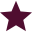 Biscuits aux bleuets.
Margarine, cassonade, bleuets, farine, avoine, huile.
Trempette de fromage avec craquelins.
Collation PM
Compote de pommes.
Céréales
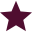